Cost and Economic Potential
Maggie Hensel
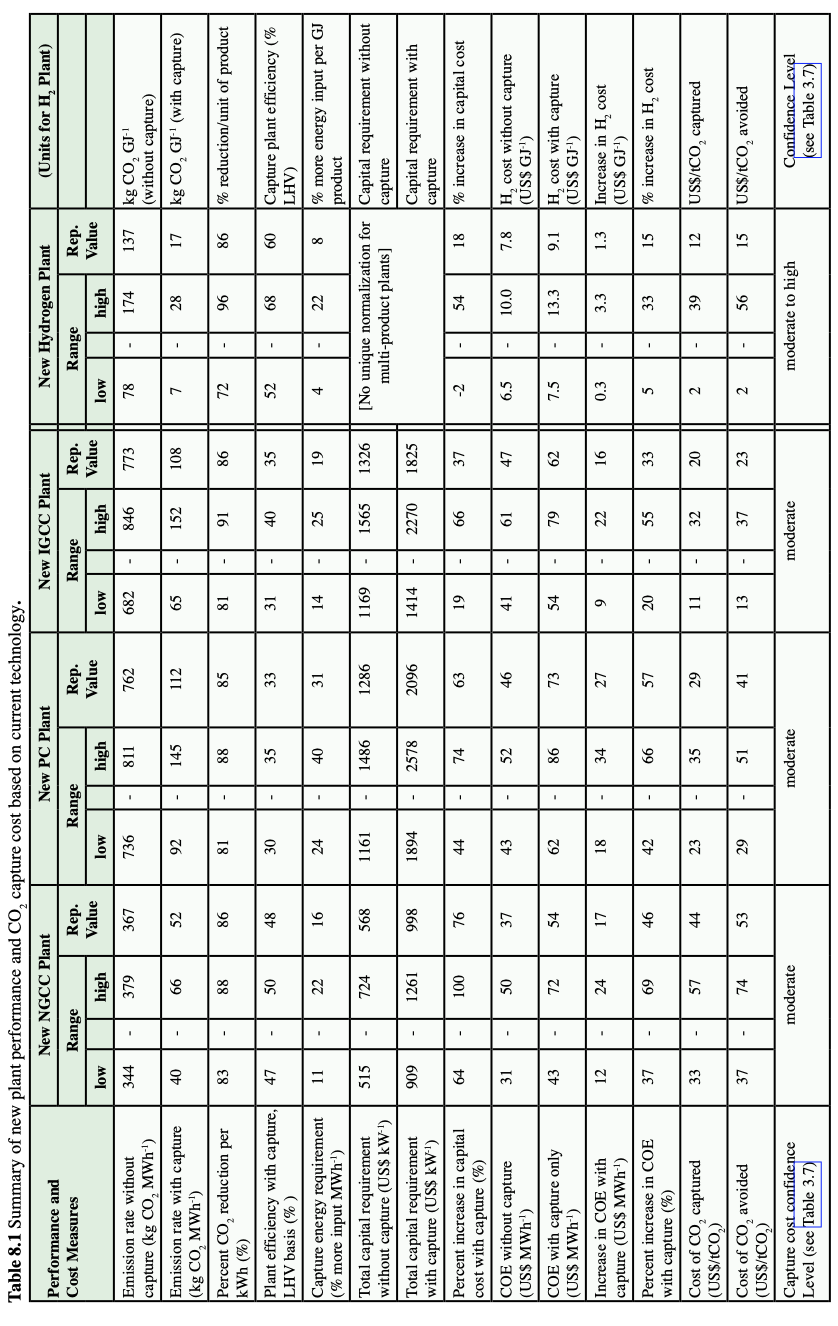 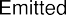 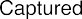 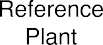 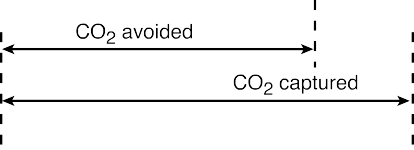 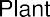 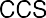 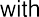 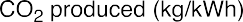 Avoided Costs
CO2 captured ≠ CO2 avoided
CCS requires energy and creates new emissions
Therefore, plant with CCS needs to be compared to the reference plant to calculate the avoided costs
Avoided costs = US$/tCO2 avoided
Figure 8.2 (IPCC, SRCCS)
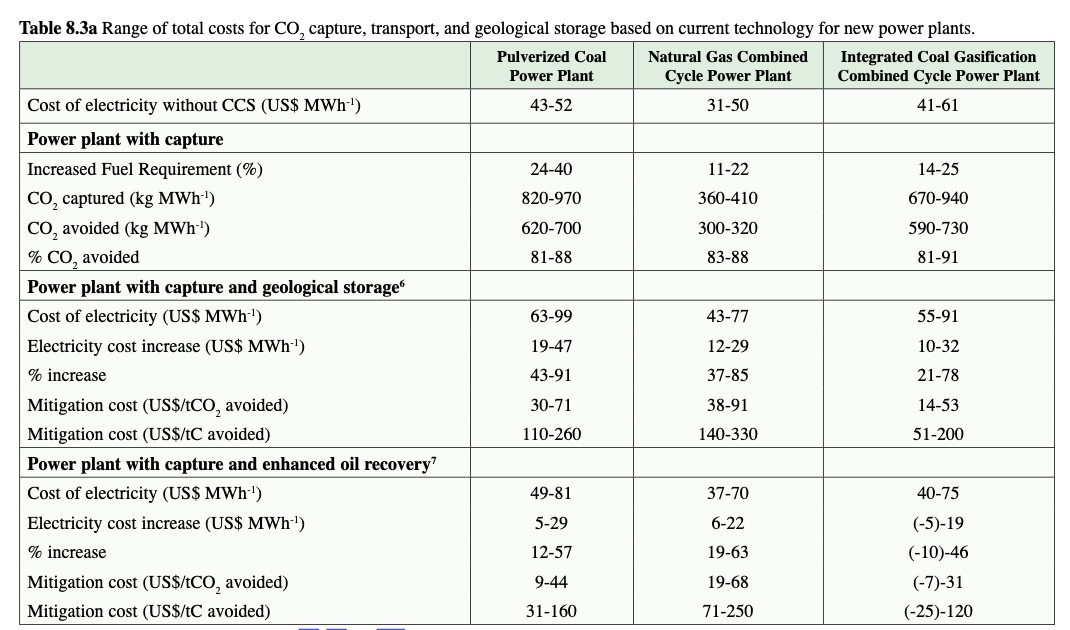 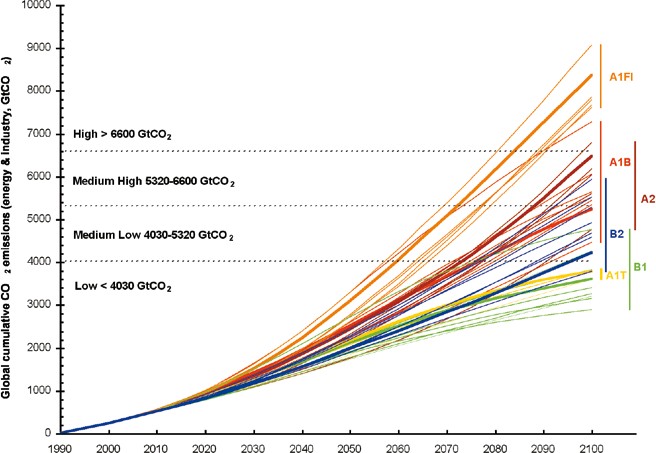 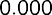 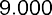 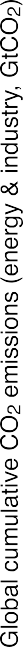 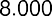 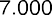 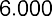 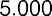 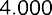 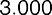 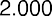 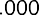 Economic Modeling
Many different types of economic modeling
Special Report on Emissions Scenarios (SRES)
SRES show there is a wide range of futures possible for the world 
A1F1 (high economic growth, high carbon emissions)
Figure 8.3 (IPCC, SRCCS)
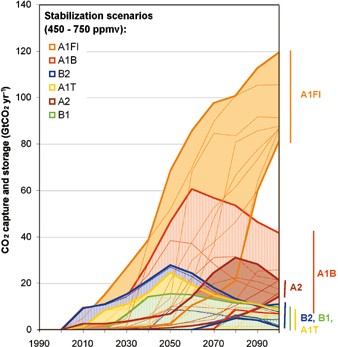 Drivers of CCS deployment
Policy
Baseline
Carbon Intensity
Emissions Trading
Rate of technological improvements
Figure 8.7 (IPCC, SRCCS)
Impacts of China's emissions trading schemes on deployment of power generation with carbon capture and storage (Morris et al. 2019)
China’s pledge by 2030
60 - 65% reduction of CO2 intensity of GDP (2005 baseline)
Stopping increases in CO2 emissions
This is a global issue and we need all in - China’s decisions alone could lead to a 1.1 - 1.3 deg C difference in global surface temperature
IPCC recommends emissions trading as a means to reduce CO2 emissions
Goal of this study is to understand how different economic conditions influence feasibility of energy producing technologies
MIT Economic Projection and Policy Analysis (EPPA) model
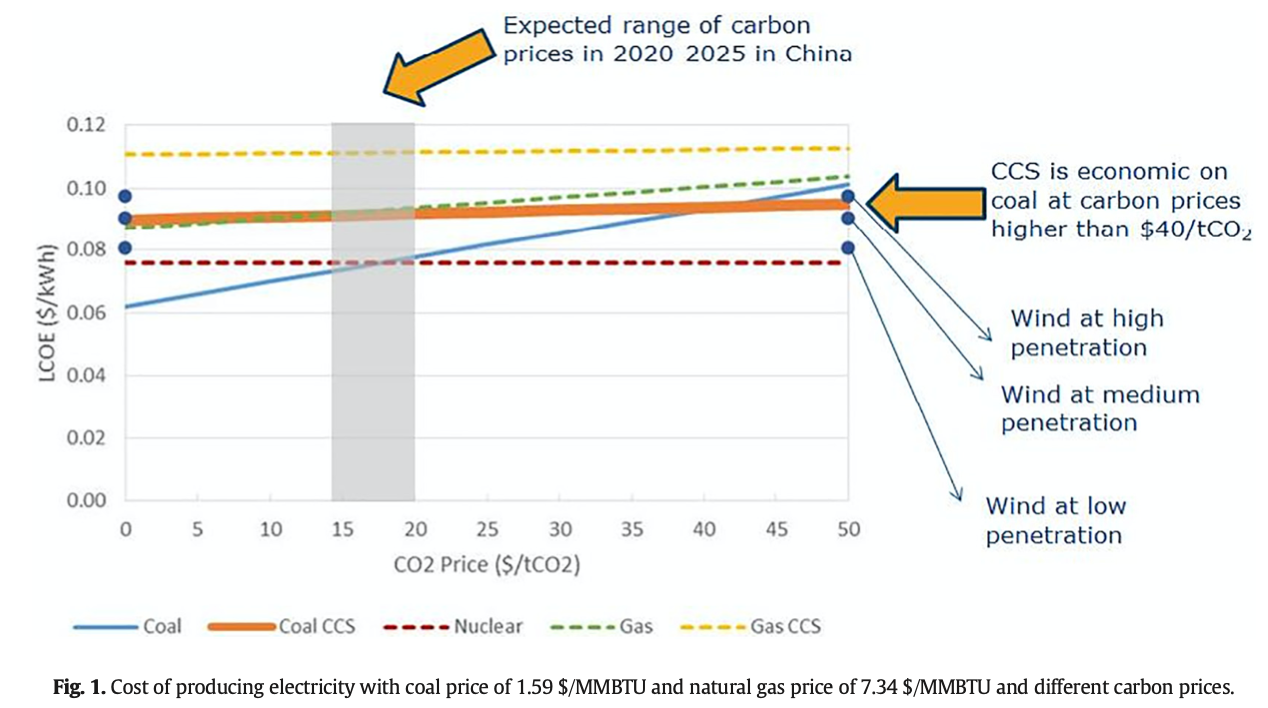 Results: Morris et al. 2019
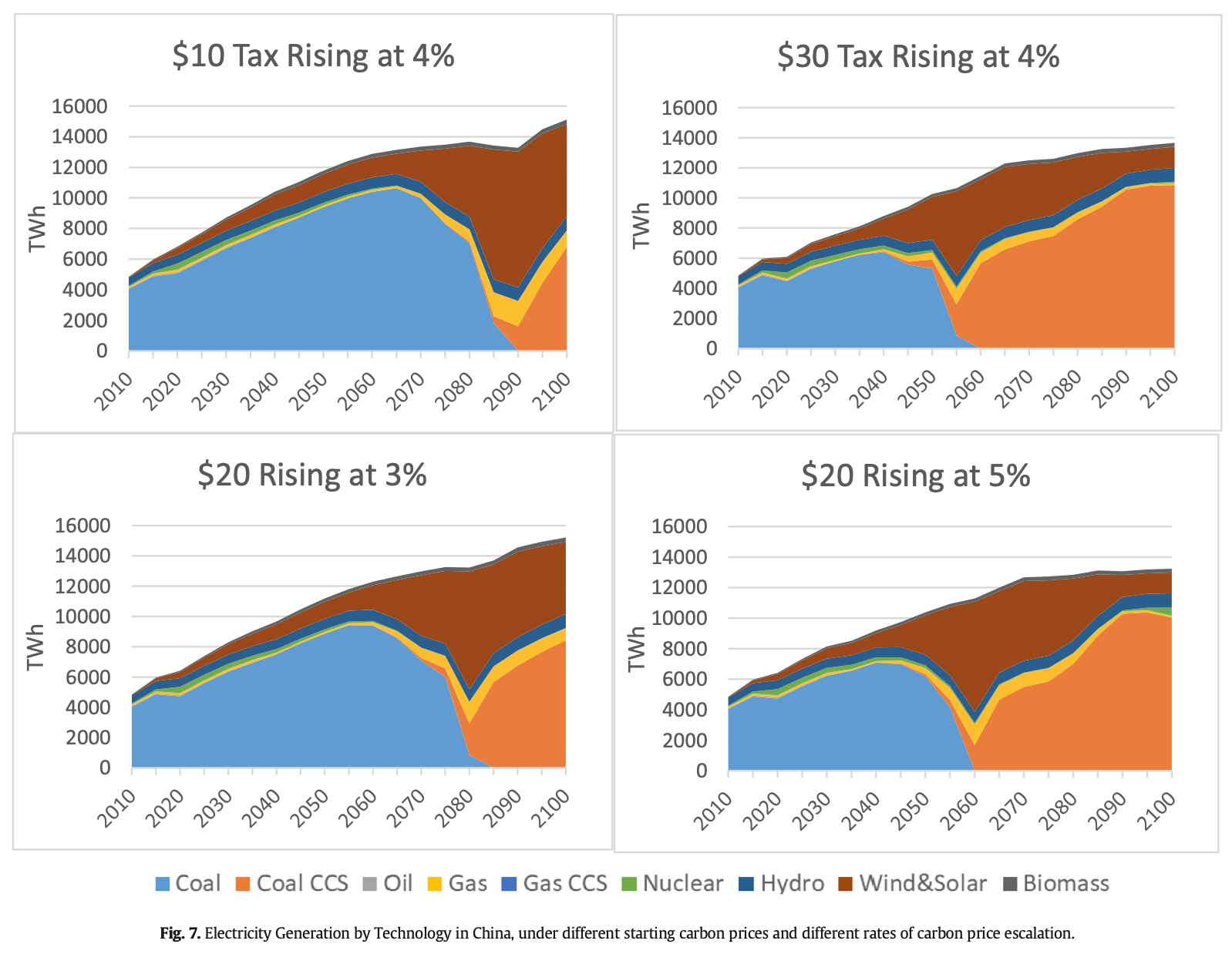 Results: Morris et al. 2019
Conclusions
Without proper policies in place CCS will not be deployed 
The market for CCS not only depends on policies, but also the energy mix
There are still many unknowns about CCS deployment and cost of different technologies 
Recommendations include that policymakers should focus on reducing CO2 emissions, instead of technologies, which will allow the market to determine the energy mix
What are your thoughts on the recommendation of imposing emissions reductions and allowing the market to figure out the best way to meet those requirements?
Do you think CCS will play a major role in carbon reductions?
References
Herzog, H et al. Cost and Economic Potential. IPCC Special Report on Carbon Dioxide Capture and Storage. https://www.ipcc.ch/site/assets/uploads/2018/03/srccs_chapter8-1.pdf. 

Morris, J., Paltsev, S., & Ku, A. Y. (2019). Impacts of China’s Emissions Trading Schemes on Deployment of Power Generation with Carbon Capture and Storage. Energy Economics, 81, 848–858.

Paltsev, S., et al. (2005). The MIT Emissions Prediction and Policy Analysis (EPPA) Model: Version 4, Report 125, MIT Joint Program on the Science and Policy of Global Change. MA, Cambridge http://globalchange.mit.edu/publication/14578.

Størset, S. Ø., et al. (2019). Profiting from CCS innovations: A study to measure potential value creation from CCS research and development. International Journal of Greenhouse Gas Control, 83, 208–215. https://doi-org.umasslowell.idm.oclc.org/10.1016/j.ijggc.2019.02.015.